De rol van arbeidsmarkt-informatie in loopbaan-dienstverlening
Aleksandra Djurovic
Belgrade Open School team​
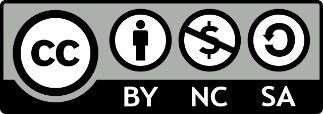 connect-erasmus.eu
This license lets you (or other party) share, remix, transform, and build upon this material non-commercially, as long as you credit the Connect! project partners and license your new creations under identical terms.
De rol vanloopbaanbegeleiding
Source: https://adventuresincareerdevelopment.wordpress.com/2019/11/22/are-the-robots-taking-over/
connect-erasmus.eu
Mensen helpen de veranderingen in de wereld van werk te begrijpen
Werknemers helpen bij het verwerven, beoordelen en toepassen van relevante informatie voor hun loopbaanbeslissingen en -planning
Werknemers helpen om te gaan met de constante veranderingen in hun huidige baan en duurzaam inzetbaar blijven door middel van permanente educatie en leren
Werknemers helpen bij het in kaart brengen van leer- en trainingsbehoeften, het vinden van passende trainingen en opleidingen en het succesvol afronden daarvan
connect-erasmus.eu
Loopbaanbewustzijn kan worden ingebed in alle loopbaaninterventies of kan onderwerp zijn van op zichzelf staande programma's
Werken aan op loopbaanbewustzijn

“a healthy state of vigilance regarding threats to one’s career well-being as well as alertness to resources and opportunities on which one can capitalize. Most important, preparedness can lead to the use of proactive strategies to manage barriers, build supports, and otherwise advocate for one’s own career-life future. . . . [It] encourages a focus on anticipating, coping with, and, to the extent possible, bouncing back from adverse work-life events.”
Lent, 2013
connect-erasmus.eu
Voor sommige werknemers kan een loopbaancheck een optie zijn die kan worden ondersteund door verschillende activiteiten
connect-erasmus.eu
Kwetsbare medewerkers hebben deze opties vaak niet, vanwege hun kwetsbare positie op de arbeidsmarkt.
Curatieve interventies kunnen nuttig zijn om kwetsbare werknemers te helpen, ongeacht hun huidige werkzekerheid, bij het omgaan met ongewenste werkgebeurtenissen. 
De focus dient te liggen op het anticiperen op de waarschijnlijkheid van gebeurtenissen; het voorbereiden van strategieën, aanpassingsvormen en ondersteuning om met onverwachte negatieve gebeurtenissen om te gaan; het bevorderen van een gevoel van coping-effectiviteit om doorzettingsvermogen onder stressvolle omstandigheden te bevorderen; en het ontwikkelen van back-upplannen voor het geval iemands voorkeursplan onbereikbaar is of onoverkomelijke obstakels zich voordoen.
Een dergelijke aanpak kan bijvoorbeeld gebaseerd zijn op het bedenken van what-if scenario’s: wat zou iemand bijvoorbeeld doen als deze volgend jaar, volgende maand of morgen zijn baan zou verliezen?
connect-erasmus.eu
Loopbaanvraagstukken aanpakken op een veranderende arbeidsmarkt
Toegenomen belang om werknemers te helpen hun vaardigheden in de loop van hun loopbaan aan te passen en bij te werken
connect-erasmus.eu
Welke vaardigheden moeten werknemers bezitten om beter aan te sluiten bij een veranderende arbeidsmarkt?
Hoe kunnen werkgevers er voor zorgen dat de vaardigheden van hun medewerkers voldoende zijn om aan de veranderende eisen te voldoen?
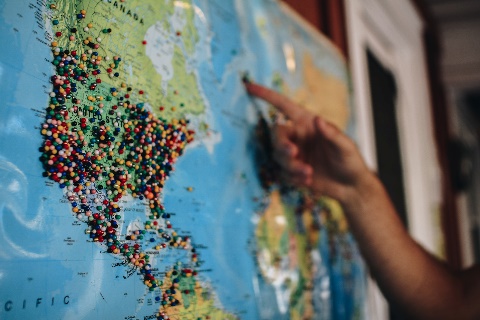 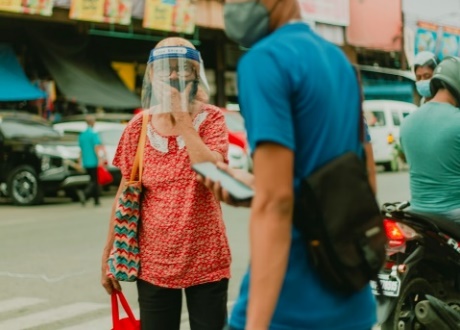 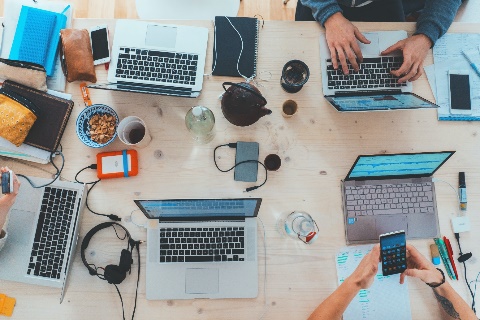 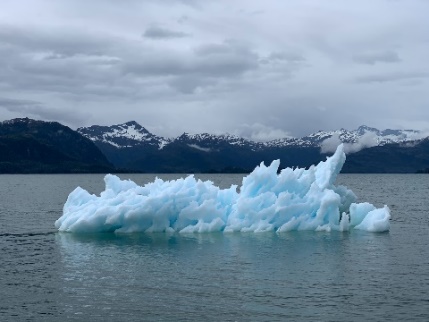 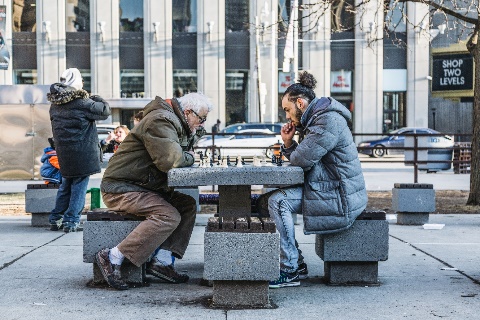 connect-erasmus.eu
Loopbaankwesties aanpakken in de context 
van technologische ontwikkeling
Met de automatisering van routinetaken zal steeds meer de nadruk komen te liggen op vaardigheden die moeilijker te automatiseren zijn

Soft skills zoals communicatieve vaardigheden, in teams te werken, problemen op te lossen, bereidheid om te leren en zichzelf te organiseren
Digitale vaardigheden - Generieke ICT-vaardigheden, zoals het vermogen om te communiceren en infrmatie te zoeken m.b.v. ict
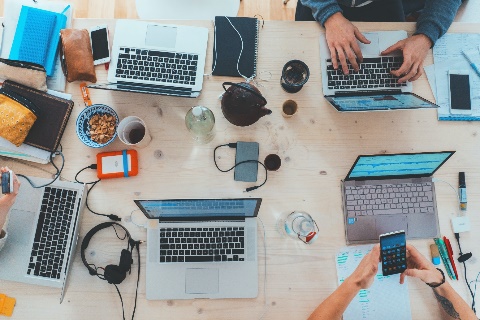 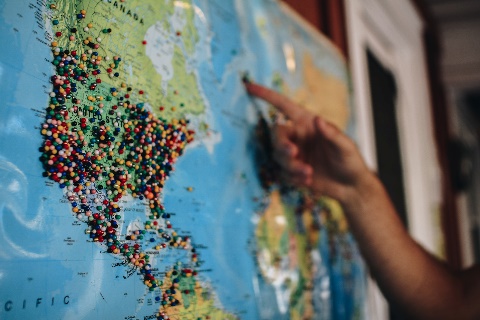 connect-erasmus.eu
Loopbaankwesties aanpakken in de context van demografische veranderingen op de arbeidsmarkt
Demografische veranderingen, zoals ontgroening, vergrijzing, arbeidsmigratie creëren uitdagingen voor professionals op de arbeidsmarkt en bij loopbaandienstverlening aan werkenden en werkzoekenden.
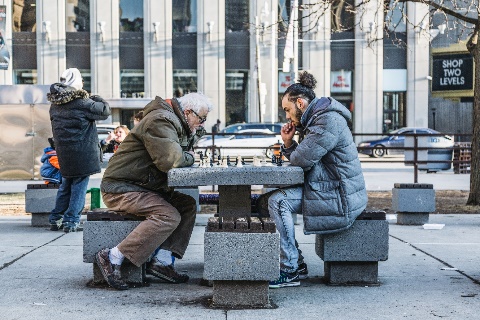 connect-erasmus.eu
Loopbaankwesties aanpakken in de context van demografische veranderingen op de arbeidsmarkt
connect-erasmus.eu
Het ingaan op de effecten van klimaatverandering op loopbanen door middel van green guidance’
Green guidance houdt zich bezig met duurzame ontwikkeling, milieubewustheid en verantwoordelijkheid voor het ecosysteem. 
Het moedigt individuen aan om de milieugevolgen van hun carrièrekeuzes te overwegen en organisaties die hun sociale verantwoordelijkheden serieus nemen en moedigt organisaties aan om meer aandacht te besteden aan duurzaamheidskwesties.
Een groene uitdaging voor loopbaanbeoefenaars is hoe ze hun klanten betrekken bij het overwegen van het soort wereld waarin ze willen leven en de rol ‘die ze daarin willen spelen.
connect-erasmus.eu
De mogelijke rollen van green career guidance
connect-erasmus.eu
Beleid en praktijk in de pandemie
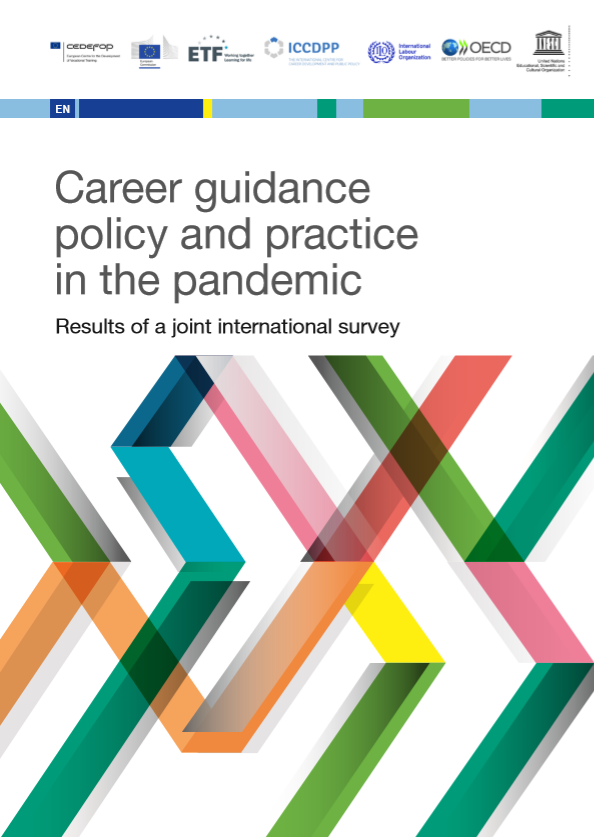 Veel landen hebben geïnvesteerd in loopbaanbegeleiding als onderdeel van hun reactie op de pandemie. 
De snelle invoering van nieuwe technologieën is van essentieel belang geweest voor de loopbaanbegeleiding. 
Er is een toegenomen vraag naar loopbaanbegeleiding, met name de vraag naar arbeidsmarktinformatie, hulp bij het zoeken naar werk, omscholingsmogelijkheden en onderwijs- en opleidingsmogelijkheden. 
Loopbaanbegeleiding kan het herstel na de pandemie ondersteunen. De respondenten bevestigden het potentieel van loopbaanbegeleiding om bij te dragen aan het herstel in termen van efficiënte investeringen in onderwijs, ontwikkeling van vaardigheden, efficiëntie van de arbeidsmarkt en sociale inclusie.
connect-erasmus.eu
Implicaties voor de loopbaan van loopbaanprofessionals?
Het ontwikkelen van expertise in high-tech (bijv. gebruik van technologie om zelfevaluaties uit te voeren en loopbaaninformatie te verzamelen) en high-touch (of helpende) domeinen
Digitale begeleiding moet een kerncompetentie zijn
Technologische ondersteuning kan mogelijk helpen bij meer routinematige aspecten van loopbaanplanning / verandering, terwijl de persoonlijke dienstverlener dan meer tijd heeft om te helpen met bepaalde beslissingsproblemen of met complexere carrièreprobleemscenario's
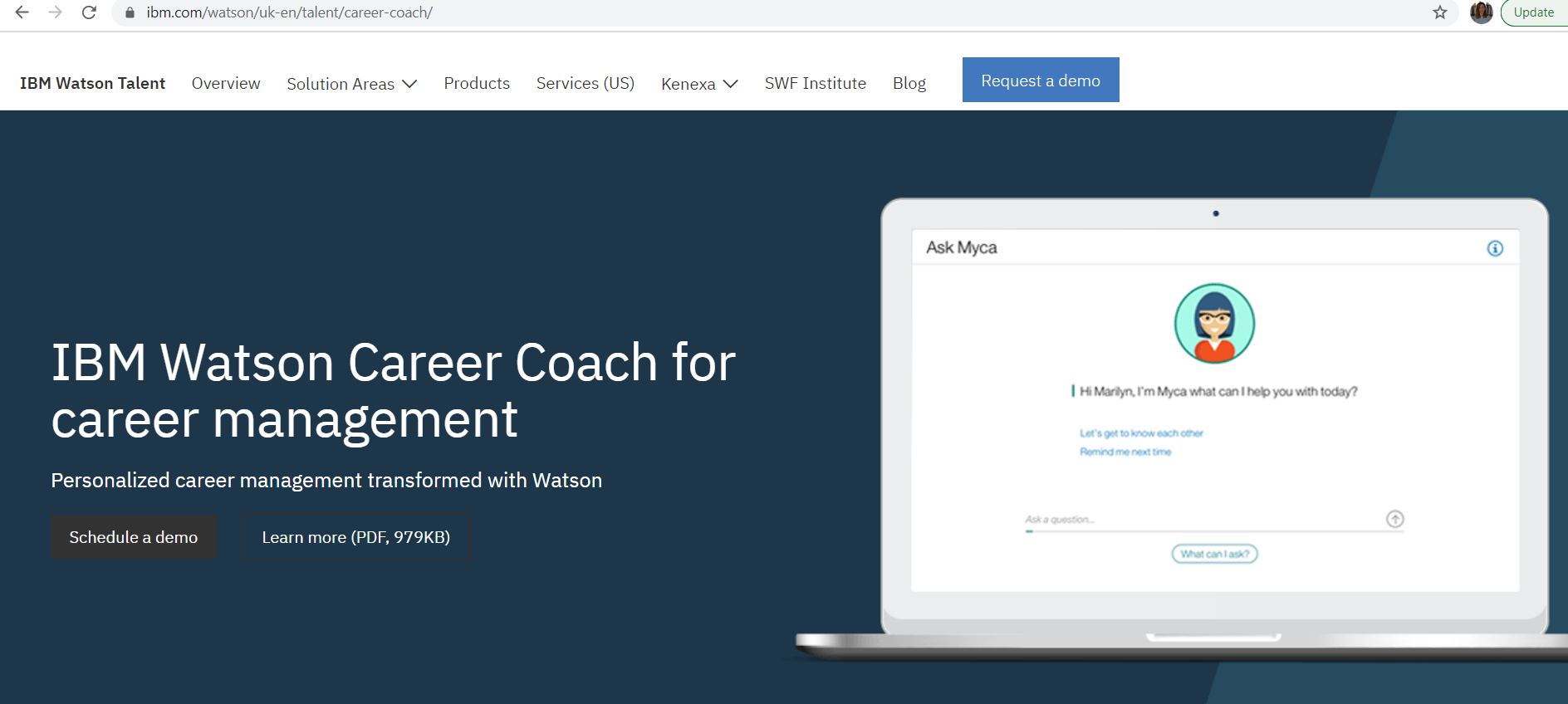 connect-erasmus.eu
Hoe vind je die informatie?
 
Hoe kijkt jij daar tegenaan?

Welke vaardigheden zullen van vitaal belang zijn? 

Hoe ontwikkel je ze gericht?
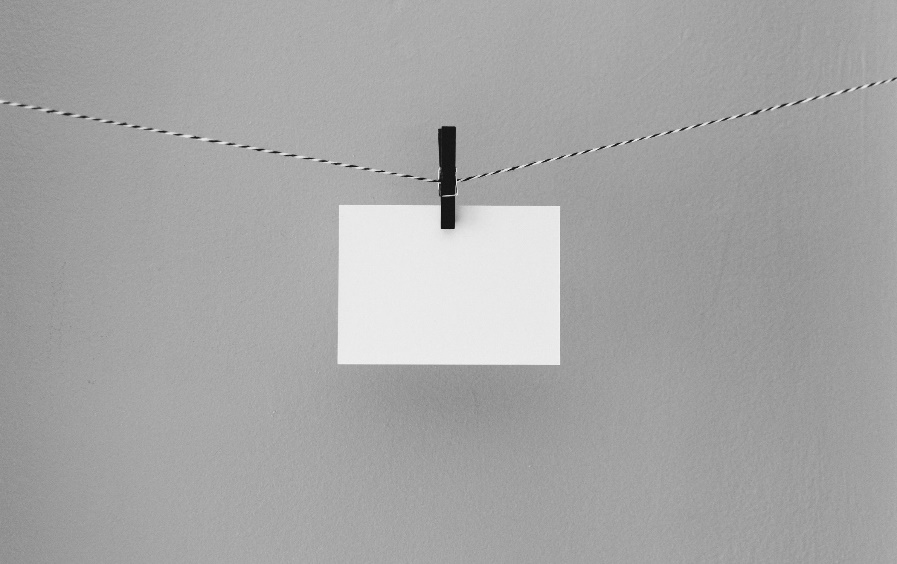 connect-erasmus.eu
Weerspiegelt de verandering van loopbaanbegeleiding in de loop van de tijd ook veranderingen in de wereld van het werk?
Meer lezen: 
Herr, E. L., & Shahnasarian, M. (2001). Selected milestones in the evolution of career development practices in the twentieth century. The Career Development Quarterly, 49(3), 225-232.

Je kunt dit onderwerp ook nog verder onderzoeken...
connect-erasmus.eu
Next steps…
Aan het begin van Unit 2 vind je meer informatie over de gevolgen van deze megatrends voor ondernemingen...
connect-erasmus.eu
Bronnen:
Cedefop; European Commission; ETF; ICCDPP; ILO; OECD; UNESCO (2020). Career guidance policy and practice in the pandemic: results of a joint international survey – June to August 2020. Luxembourg: Publications Office of the European Union. http://data.europa.eu/doi/10.2801/318103
Bergmo-Prvulovic, I. (2017). Demographic changes and the need for later career opportunities. Dyskursy Młodych Andragogów, 18, 187-206.
Di Fabio, A., & Bucci, O. (2016). Green positive guidance and green positive life counseling for decent work and decent lives: Some empirical results. Frontiers in psychology, 7, 261. 
Hirschi, A. (2018). The fourth industrial revolution: Issues and implications for career research and practice. The career development quarterly, 66(3), 192-204.
Lent, R. W. (2018). Future of work in the digital world: Preparing for instability and opportunity. The Career Development Quarterly, 66(3), 205-219.
Plant, P. (2020). Paradigms under Pressure: Green Guidance. Nordic Journal of Transitions, Careers and Guidance, 1(1).
connect-erasmus.eu
Dank voor de aandacht. Vragen?
connect-erasmus.eu